Rowan Institutional Review Board
Office of Research Compliance, Division of University Research
Human Subjects ResearchEthics and Informed Consent in Practice and Protocol&Human Subjects Research Project Management
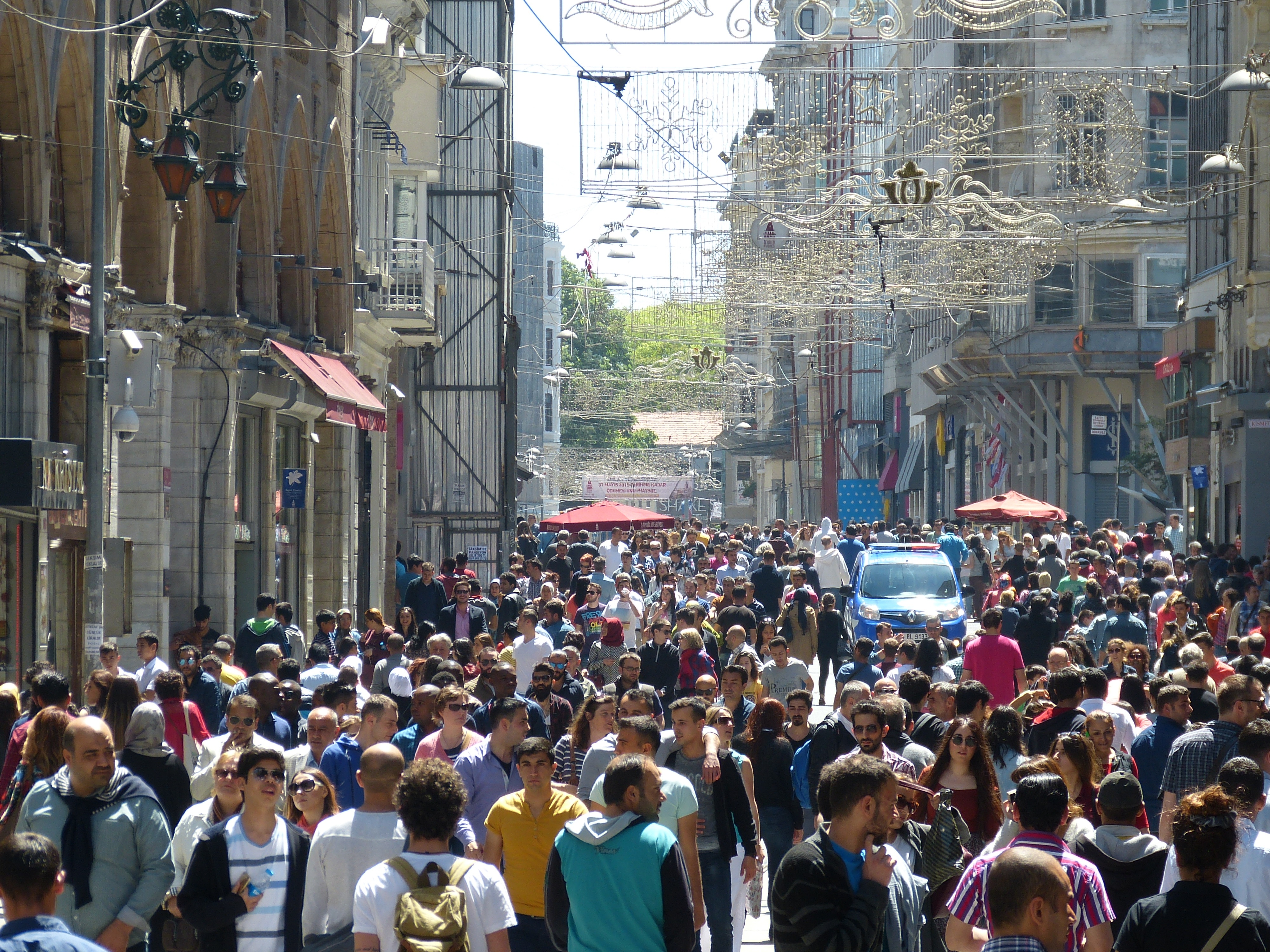 February 24, 2025
Speaker & Presenter: Eric Gregory
Consultant & Contributor: Dr. Joanna Petrides
Rowan Institutional Review Board
Office of Research Compliance, Division of University Research
Research Ethics
Stem from unethical research in biomedical sciences throughout the World, including in the United States
U.S. government created the National Commission for the Protection of Human Subjects of Biomedical and Behavioral Research (the Commission)
The Commission issued the Belmont Report in 1979, the foundational document for U.S. human subjects protections
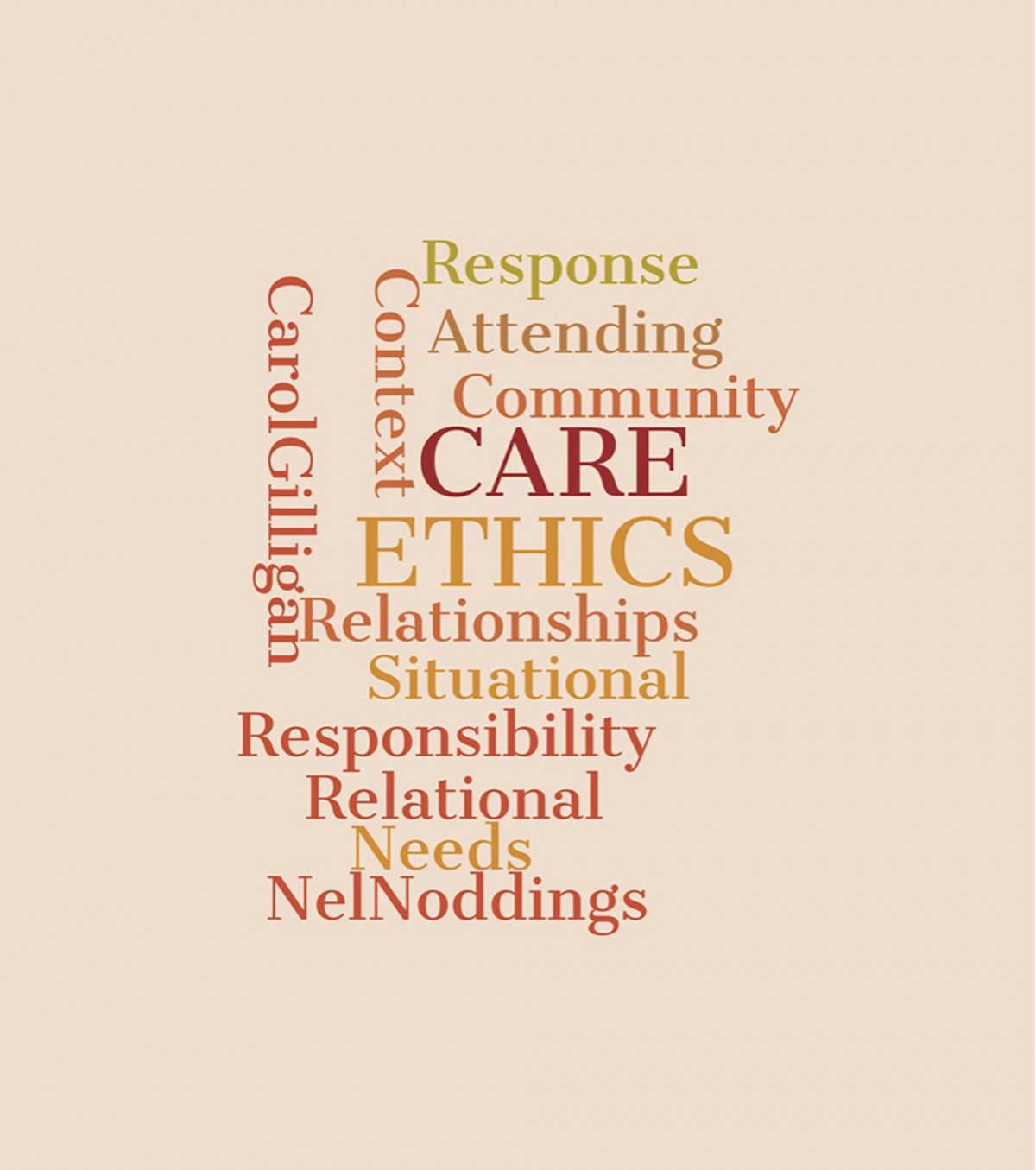 The Belmont Report
Respect for Persons
Individuals treated as autonomous agents
Individuals with diminished autonomy are entitled to protection
Beneficence
Obligation to respect individuals' decisions
Obligation to protect individuals from harm
Obligation to secure individuals’ well-being
Justice
Benefits and burdens distributed equitably so that no one individual or population is exposed to risks/harms and another population receives the benefits
Rowan Institutional Review Board
Office of Research Compliance, Division of University Research
Research Ethics In Practice
Respect for Persons
Informed Consent
Obtain and document subjects’ voluntary participation when acquiring research data that is identifiable
Inform subjects’ when information about them or provided by them is being used for research purposes
Researchers identify themselves as researchers and communicate purpose of interacting with subjects
Consider impact of combining datasets, even if not identifiable data is included, to the extent when combined can re-identify subjects
Privacy
Interact and converse with potential subjects in a private setting at an appropriate time
Restrict access to subjects’ identifiable information, when possible
Replace any identifiable information with unique identifier or code
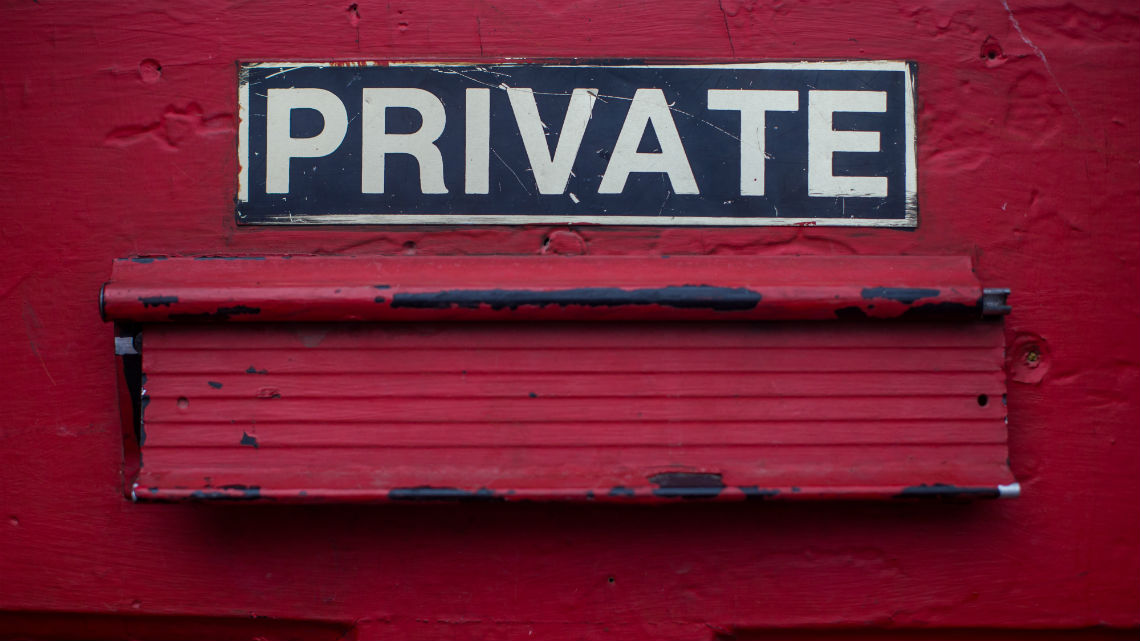 Rowan Institutional Review Board
Office of Research Compliance, Division of University Research
Research Ethics In Practice
Beneficence
Assessment of Risks and Benefits
Systematic and comprehensive
Identify the risks – known, unknown, and because of participation
Identify the magnitude and likelihood of risks
Identify the benefits – individual, group of people, indirect, or societal
Identify direct benefit(s) or no direct benefit(s) to subjects and benefits to population/society
Minimize Risk
To the extent allowable
Evaluate the risks and develop protocols and procedures that minimize, mitigate, or eliminate risk
Implement study procedures to ensure benefits are gained and subjects’ rights are not affected
Implement alternate methods, mitigating risks, to accomplish goals/aims of research
Justice
Subject Selection
Select subject population(s) based on the goals/aims/hypothesis of the study/research
Consider if additional populations can benefit and incorporate them into subject inclusion criteria
Avoid convenience sampling, and if not possible, provide justification for convenience sampling
Identify subject population(s) who will benefit and incorporate them into subject inclusion criteria
Avoid selecting subject population(s) in a compromised position or are easily manipulated
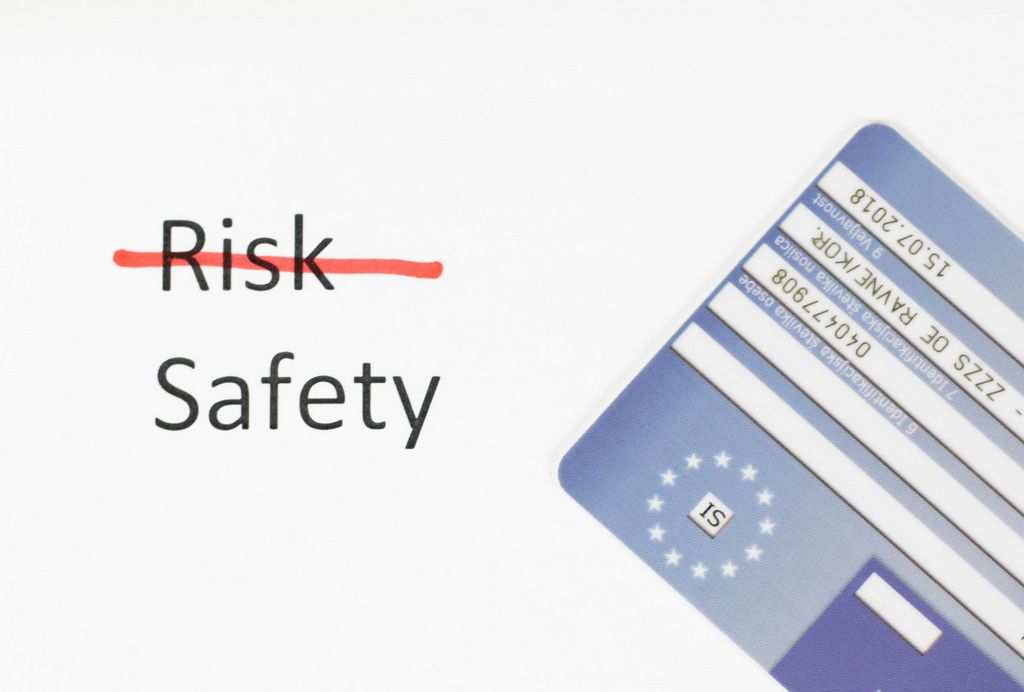 Rowan Institutional Review Board
Office of Research Compliance, Division of University Research
Incorporating Research Ethics in the Protocol
Respect for Persons
Informed Consent
Signed Consent vs. Alteration of Consent vs. Waiver of Consent
Justify why waiver of consent is necessary
Privacy
Detail data handling and management methods and processes that ensures confidentiality and privacy
Detail recruitment and consent methods and processes to ensure voluntary participation and privacy
Statement of how research data will be accessed, shared, managed, and reported
Beneficence
Assessment of Risks and Benefits
Comprehensive and analytical
Justification of risks if no direct benefit to subjects is present
Minimize Risk
Include alternate procedures and methods to either reduce, mitigate, or eliminate risk
Justice
Subject Selection
Detail subject populations, including demographics and characteristics
Justify why subject groups are included
Provide statement why women, children, or other subject populations are not selected, if research could be beneficial to that segment of the population
Rowan Institutional Review Board
Office of Research Compliance, Division of University Research
Informed Consent
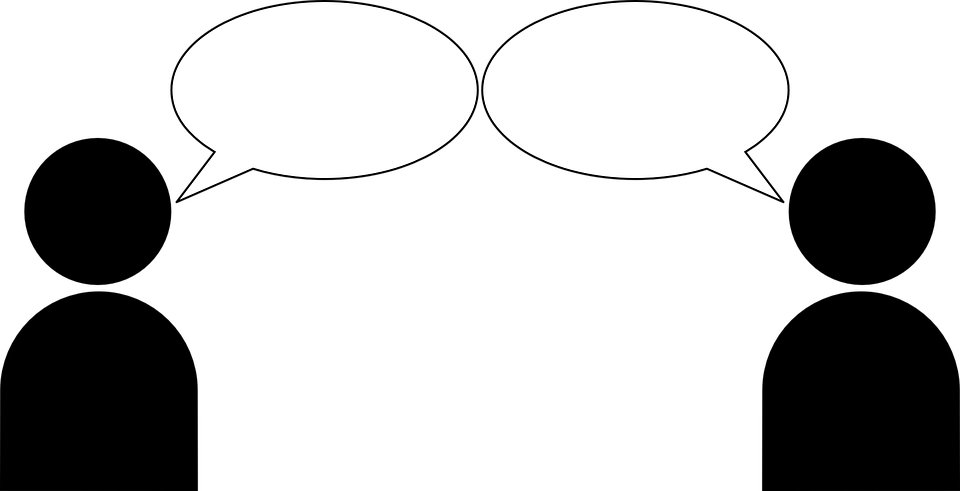 Rowan Institutional Review Board
Office of Research Compliance, Division of University Research
Informed Consent Elements
Basic Elements of Consent (CFR 46.116(b)(1) to 46.116(b)(9)
Statement that study involves research and purpose of the research
Expected duration of the subject’s participation
Description of procedures to be followed and identification of experimental procedures
Description of foreseeable risks to the subject and any benefits to the subjects or others
Disclosure of appropriate alternative procedures or courses of treatment, if any, that might be advantageous to the subject
Description of how confidentiality of records that identify the subject will be maintained
Research involving more than minimal risk must include the following:
Explanation whether any medical treatments are available if injury occurs
If treatments are available then describe:
What they are
What compensation is provided
Where more information may be obtained
Whom to contact for answers about the research and subjects’ rights
Whom to contact in the event of a research-related injury
Statement that participation is voluntary, refusal to participate  or discontinuing participation will involve no penalty or loss of benefits to which the subject is otherwise entitled to
Statement whether identifiable information or biospecimens will be de-identified and used for future purposes or will not be used for future purposes
Rowan Institutional Review Board
Office of Research Compliance, Division of University Research
Informed Consent In Practice
Informed Consent
Have discourse and discussion with potential subjects
Read through entire consent form with potential subjects
Answer all questions potential subjects may have
Give time to potential subjects to volunteer
Avoid settings and times that may lead to coercion or undue influence
If information about the study cannot be shared prior to or during subject participation, then develop and implement procedures so that prior to final use and retention of data, subjects are made aware of additional information about the research/study
Consent when Research is Exempt
Obtain oral or electronic voluntary participation, when necessary and applicable
When required by law, obtain and document consent – for example, minors and access to educational records
Incorporate privacy and confidentiality plans/procedures of research data
Broad Consent
Notify and communicate use of broad consent to IRB
Include broad consent elements, as necessary (45 CR 46.116(d))
Waiver of Consent
Only applicable when research involves no more than minimal risk
Waiver does not adversely affect subjects’ rights
When appropriate Legal Authorized Representative or Subjects receives pertinent information after participation
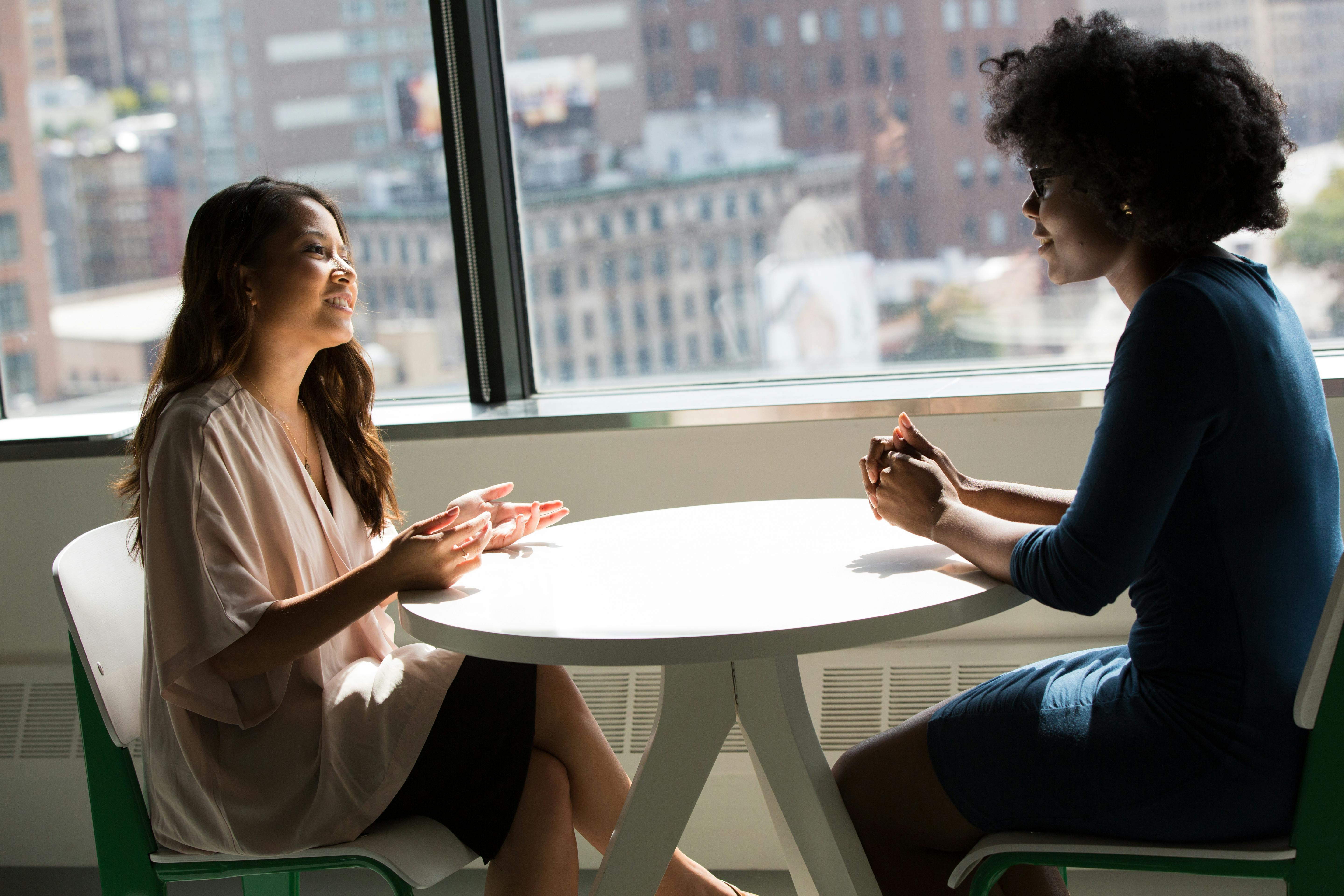 Rowan Institutional Review Board
Office of Research Compliance, Division of University Research
Incorporating Informed Consent In the Protocol
Informed Consent
Identify when and where consent will take place
Detail process of consent, including recruitment
Clearly state and detail process when recruiting vulnerable populations
Include all elements of consent and additional elements of consent, as necessary
Write informed consent document in 8th/9th grade level
Avoid use of grant/award language and complex, scientific language in informed consent document
If deception is being employed, detail the process of when subjects will be informed of deception and attach subject debriefing notification and consent
Consent when Research is Exempt
Justify why informed consent is not required
Include applicable elements of consent when obtaining oral or electronic consent
Detail signed consent procedures, when applicable
Broad Consent
Justify why broad consent is required
Waiver of Consent
Include statement why waiver of consent is necessary
Justify how waiver of consent meets the requirements and does not adversely affect subjects' rights
Detail process how subjects or Legal Authorized Representatives will be contacted after participation
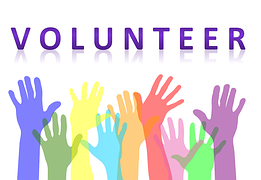 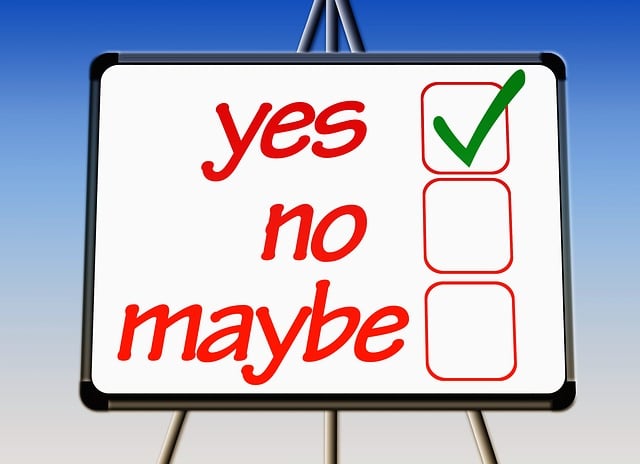 Rowan Institutional Review Board
Office of Research Compliance, Division of University Research
Human Subjects Research Project and Protocol Development
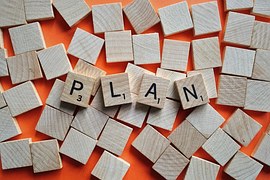 Rowan Institutional Review Board
Office of Research Compliance, Division of University Research
Human Subjects Research Project and Protocol Development
Planning - Phases 1 and 2
Planning – Phase 1
Identify issue, problem, or topic of interest/study
Conduct literature review on topic
Identify background and purpose
Identify initial objective(s) and investigation plan(s)

Planning – Phase 2
Identify key personnel and resources
Identify primary(s) procedures and data collection points
Identify subject population
Create initial recruitment strategy
Identify subject risks
Identify identifiable data needed
Create initial data management plan
Review federal regulations to determine what type of review is required 
Exempt, Expedited, or Full Board
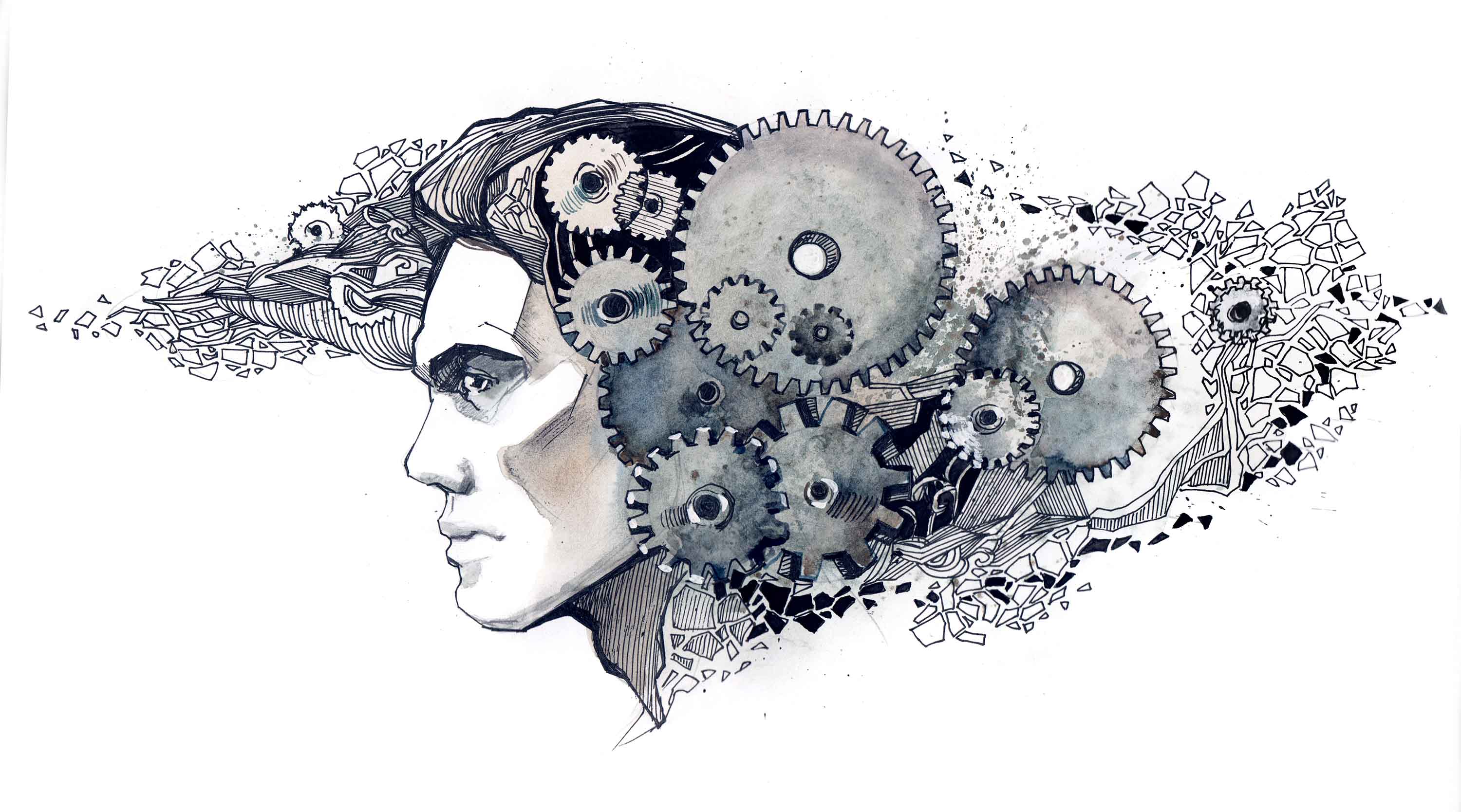 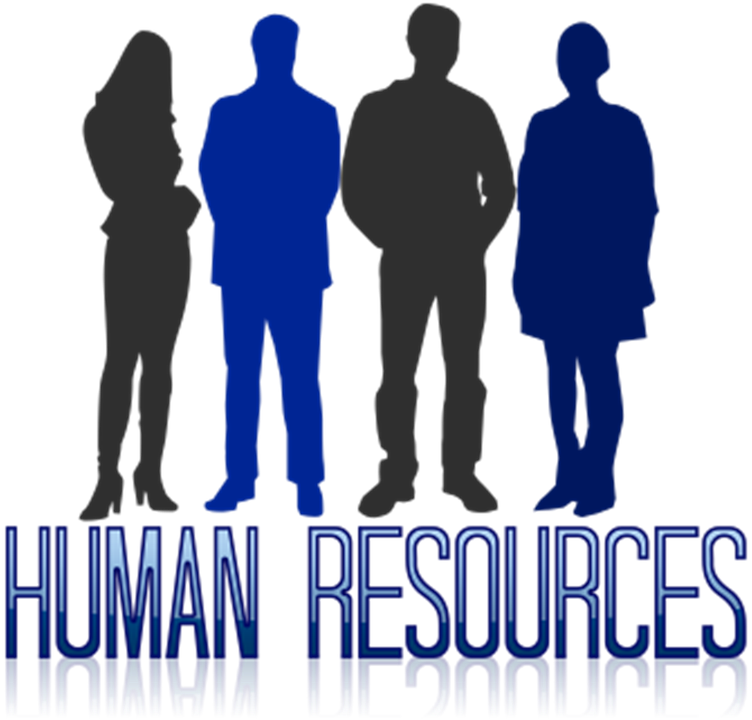 Rowan Institutional Review Board
Office of Research Compliance, Division of University Research
Human Subjects Research Project and Protocol Development
Planning - Phase 3
Planning – Phase 3
Secure any collaborator(s) and/or non-Rowan entity support (if applicable)
Confirm location/site access, research team members commitment, and funding
Initiate any Rowan ancillary committee approvals – IBC, COIC
Create final draft of investigation plan and research design
Includes screening, treatment and follow-up, end of study visit procedures
Control vs. experimental group(s)
Determine final study population(s)
Includes demographics, targeted populations, inclusion and exclusion criteria
If study population has a convenience factor, justify convenience sample population
Rowan Institutional Review Board
Office of Research Compliance, Division of University Research
Human Subjects Research Project and Protocol Development
Planning - Phase 3
Planning – Phase 3
Create final recruitment strategy(ies)
Includes method of recruitment and subject population characteristics considerations
Pre-screening consent
Signed, alternate (oral or electronic/digital), or waiver of consent
Create final study procedures
Includes screening procedures, treatment(s), information on mediation, and withdraw and early termination
Control and experimental group(s) administration – randomization, blinding
Draft final management data plan
Includes data security, transfer, storage, sharing, future research use, and destruction/retention
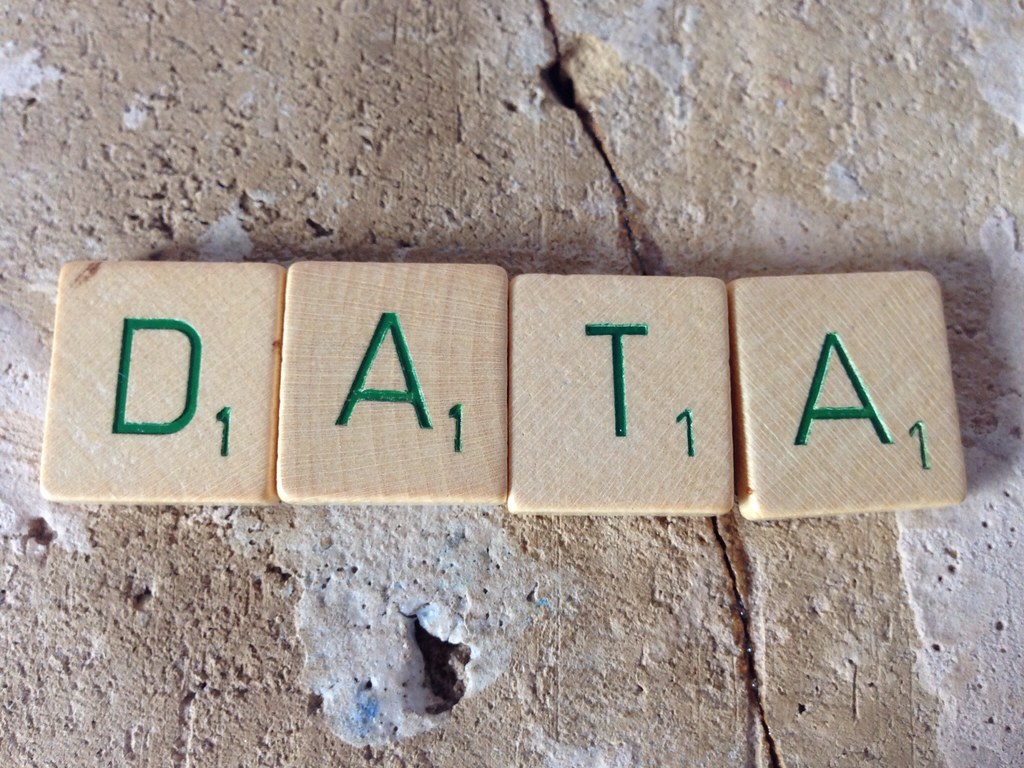 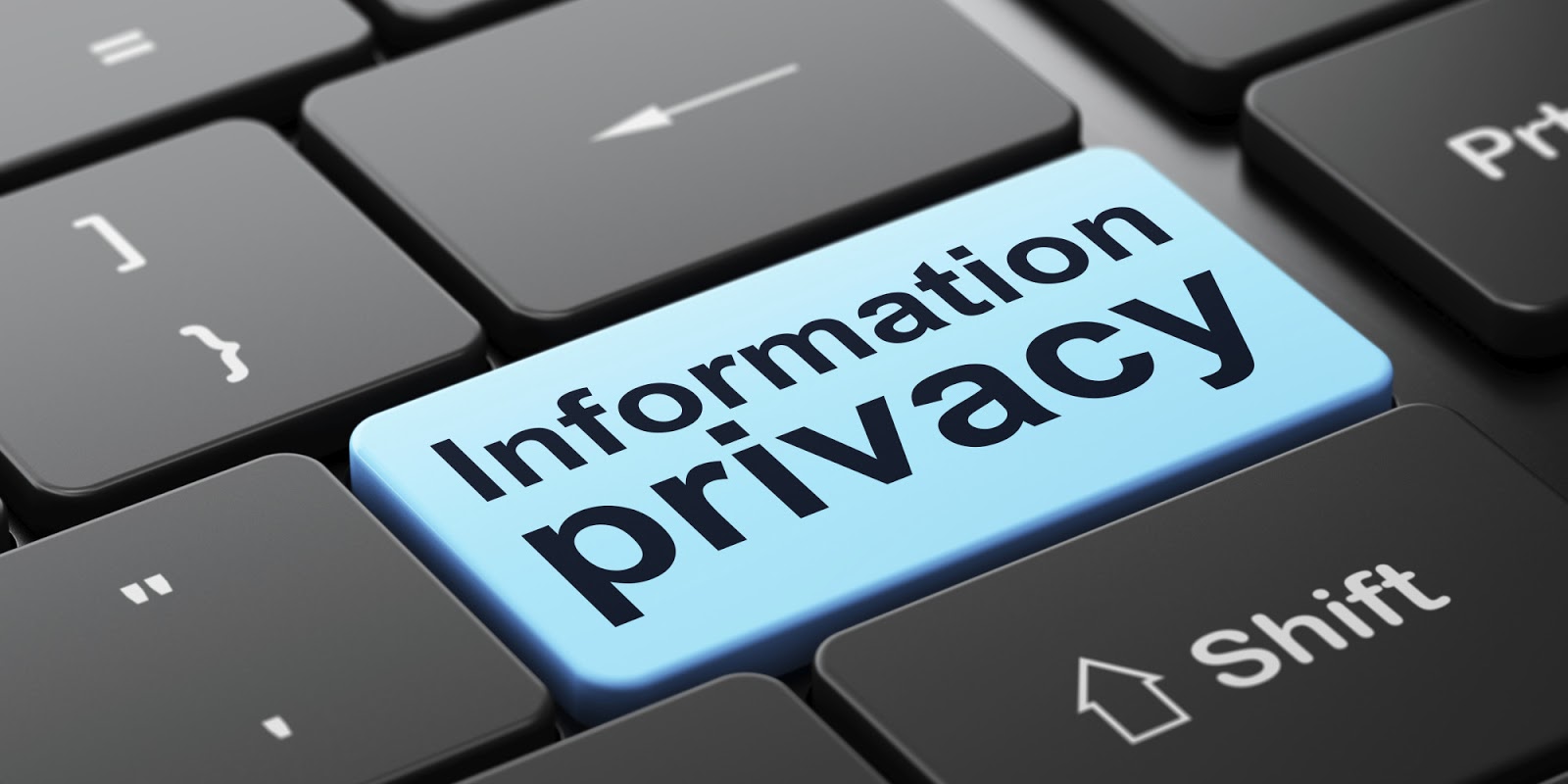 Rowan Institutional Review Board
Office of Research Compliance, Division of University Research
Human Subjects Research Project and Protocol Development
Planning – Phase 4
Planning – Phase 4
Communicate all required training and approvals to research team members
Includes CITI & HIPAA trainings (General HIPAA and HIPAA for Research) 
Finalize evaluation measures
Includes information and test(s) conducted for arm(s)/goal(s), screening and baseline measurements, and/or information from existing data or medical charts
Finalize statistical analysis procedures
Includes endpoint(s), pharmacokinetic and subject safety analysis, and sample size
Complete statement on regulatory and ethical considerations
How is the study designed to address informed consent, privacy, minimization of risk, equity in subject population(s), subjects requiring additional protections, and protection of subjects’ rights and safety/well-being? 
Finalize systematic risk – benefit assessment
Includes all possible risks, likelihood of risks, and specific research-related risks
Includes risks related to physical, psychological, emotional, loss of confidentiality, legal/civil, financial/employment, and social
Includes any possible adverse reactions to known, possible risks
Includes direct benefits or statement of no direct benefit
Includes indirect benefits
Rowan Institutional Review Board
Office of Research Compliance, Division of University Research
Human Subjects Research Project and Protocol Development
Planning – Phase 5
Planning – Phase 5
Finalize informed consent procedures
Identify research team member(s) interacting with subjects
NOTE: Only individuals listed as investigators/co-investigators/other research staff can recruit participants
Sites/locations of informed consent (interaction with subjects)
Includes applicable informed consent elements (45 CFR 46.116(b), 46.116(c) and 46.116(d))
Includes HIPAA authorization, Legal Authorized Representative (LAR), Assent (Minors), and/or FERPA authorization
Includes costs and payment(s) to subject
Finalize study protocol document/template
Finalize recruitment instruments, study instruments, data collection instruments, debriefing memos, study brochures, data management plan(s), etc. 
Acquire all non-Rowan entity support letters, training certificates, and FDA approvals/registrations
Begin sponsor reporting requirements
Includes clinicaltrials.gov
IMPORTANT: Final PI review and approval of all and any changes/revisions made to study procedures and research instruments/documents 
Create study in Rowan Cayuse Human Ethics/IRB; complete and submit IRB submission
Rowan Institutional Review Board
Office of Research Compliance, Division of University Research
Human Subjects Research Project and Protocol Development
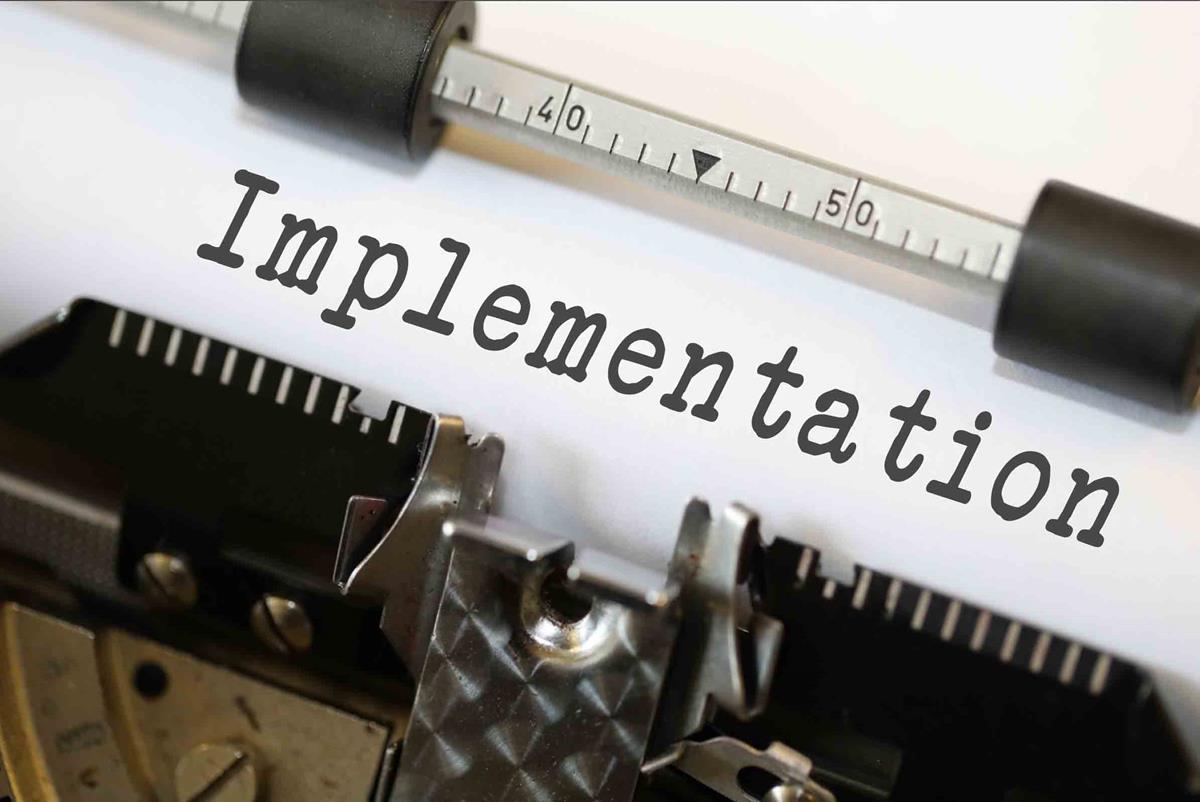 Rowan Institutional Review Board
Office of Research Compliance, Division of University Research
Human Subjects Research Project and Protocol Development
Implementation - Phase 1
Implementation – Phase 1
Conduct research based on IRB approved protocol, instruments, and documents
Incorporate any other requirements related to Rowan ancillary committees or departments
Conflict of Interest Committee management action plans
Institutional Biosafety Committee approved procedures related to biohazards
Data Use Agreement requirements
Research team site/location leaders review informed consent procedure(s) and form(s) with research staff
Includes providing research staff IRB approved protocol
Includes review of procedures related to recruitment and pre-screening, use of study instruments, collection, transfer, and storing of research data and information, and discussion of subjects' risks and safety/well-being
Conduct recruitment, pre-screening, and informed consent
Enroll and oversee/perform subject-related tasks
Collect and retain research information and data
Rowan Institutional Review Board
Office of Research Compliance, Division of University Research
Human Subjects Research Project and Protocol Development
Implementation - Phase 2
Implementation – Phase 2
Perform end of study visit and any long-term follow up required
Manage all subjects through the study procedures
Monitor subjects' safety throughout the duration of subjects' participation
Project and record subject population target numbers – screening and enrollment
Periodic, interval communication about subject recruitment and enrollment to PI
Includes subjects in-process, completed, in long-term follow-up, or withdrew/terminated
Any issues and concerns with existing study protocol procedures
Issues and concerns related to subject safety/well-being, including privacy and confidentiality
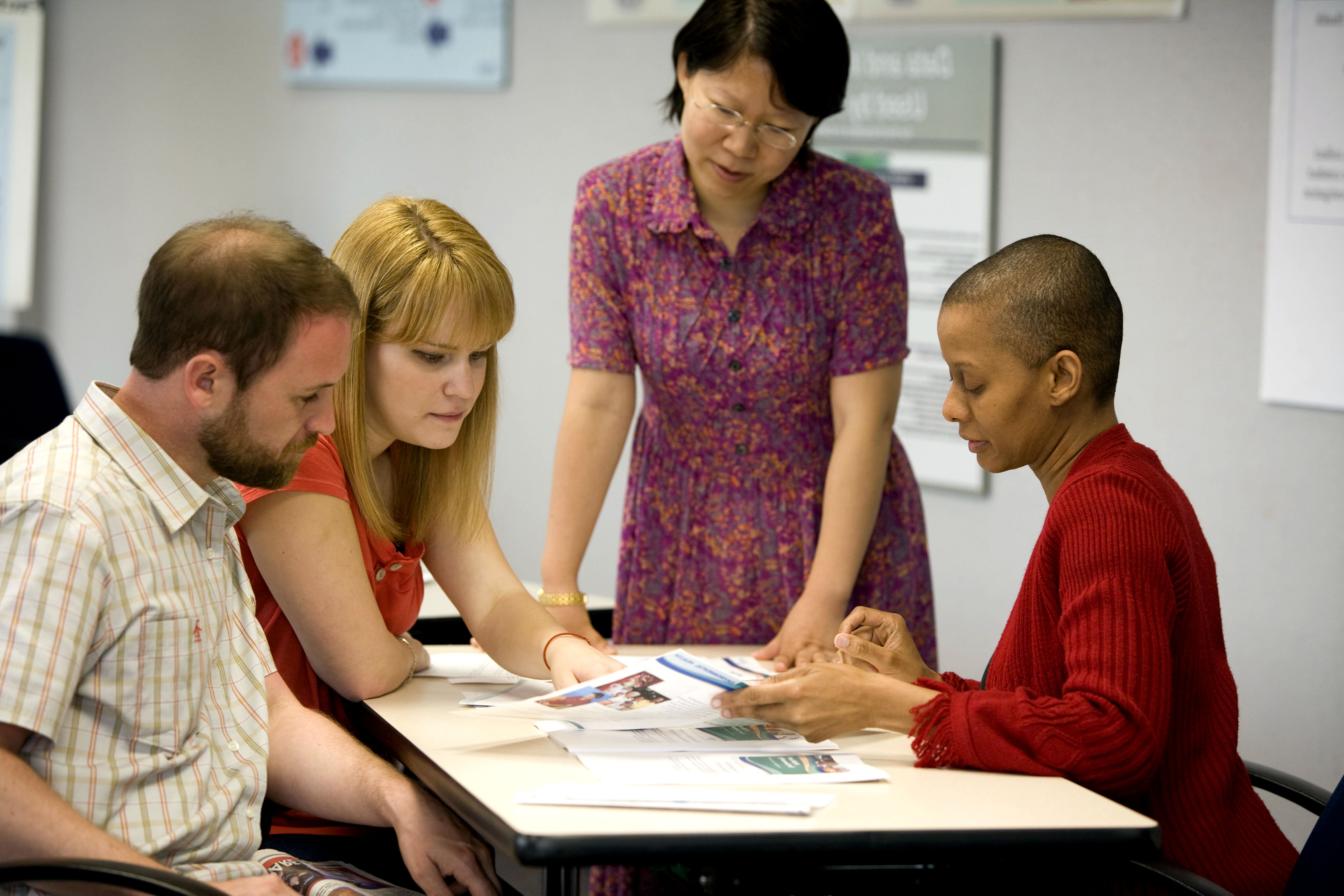 Rowan Institutional Review Board
Office of Research Compliance, Division of University Research
Human Subjects Research Project and Protocol Development
Implementation Phase 3
Implementation – Phase 3
De-identification of research data for analysis and reporting (if necessary)
Continuous PI or Co-Investigator monitoring
Includes review of any protocol deviations, adverse events, or unanticipated and/or unassociated adverse events, data safety monitoring boards meeting results, reporting incidents to Rowan IRB and/or sponsor
Includes collaborator(s) and non-Rowan entity support performance
Includes monitoring and communicating training needs and expirations of any current, approved training or certificates
Communicating adverse events to data safety monitoring boards
Any changes to study protocol and procedures are evaluated
Note: Prior to implementing any revised study procedures/protocol, need to submit a Modification to Rowan IRB for review and approval
Includes effects to current subject populations already participating, subject populations yet to be enrolled, privacy, confidentiality, regulatory considerations, risk-benefit assessment, data management plan, resource allocation, non-Rowan entity support, ancillary committee or additional approvals, Rowan and sponsor policies and procedures, sponsor award/contract terms
IMPORTANT: PI review and approval of any changes prior to submitting to Rowan IRB for review and approval
Rowan Institutional Review Board
Office of Research Compliance, Division of University Research
Human Subjects Research Project and Protocol Development
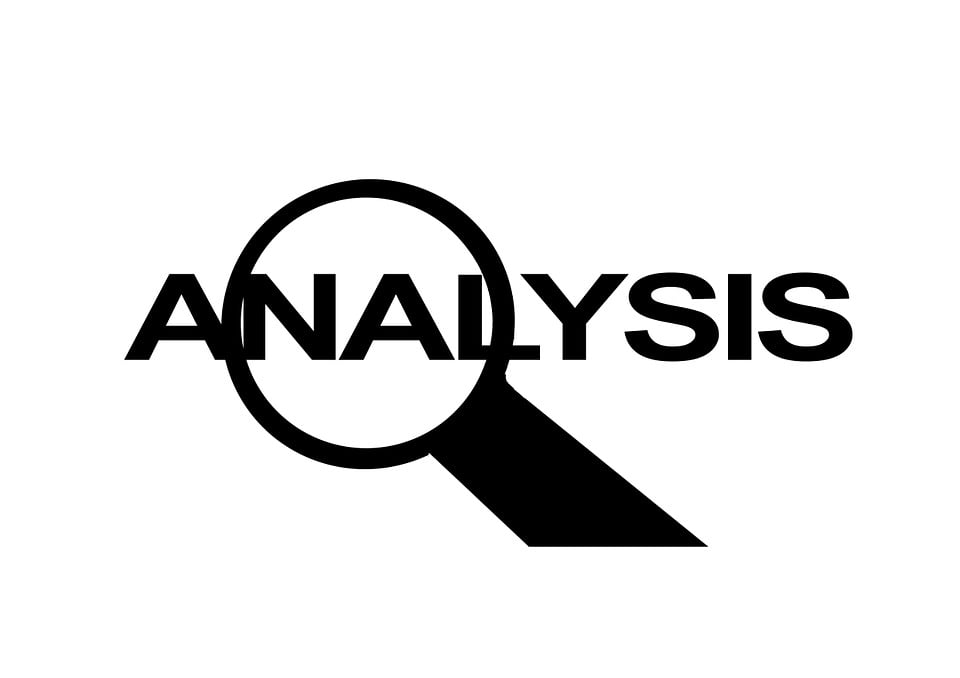 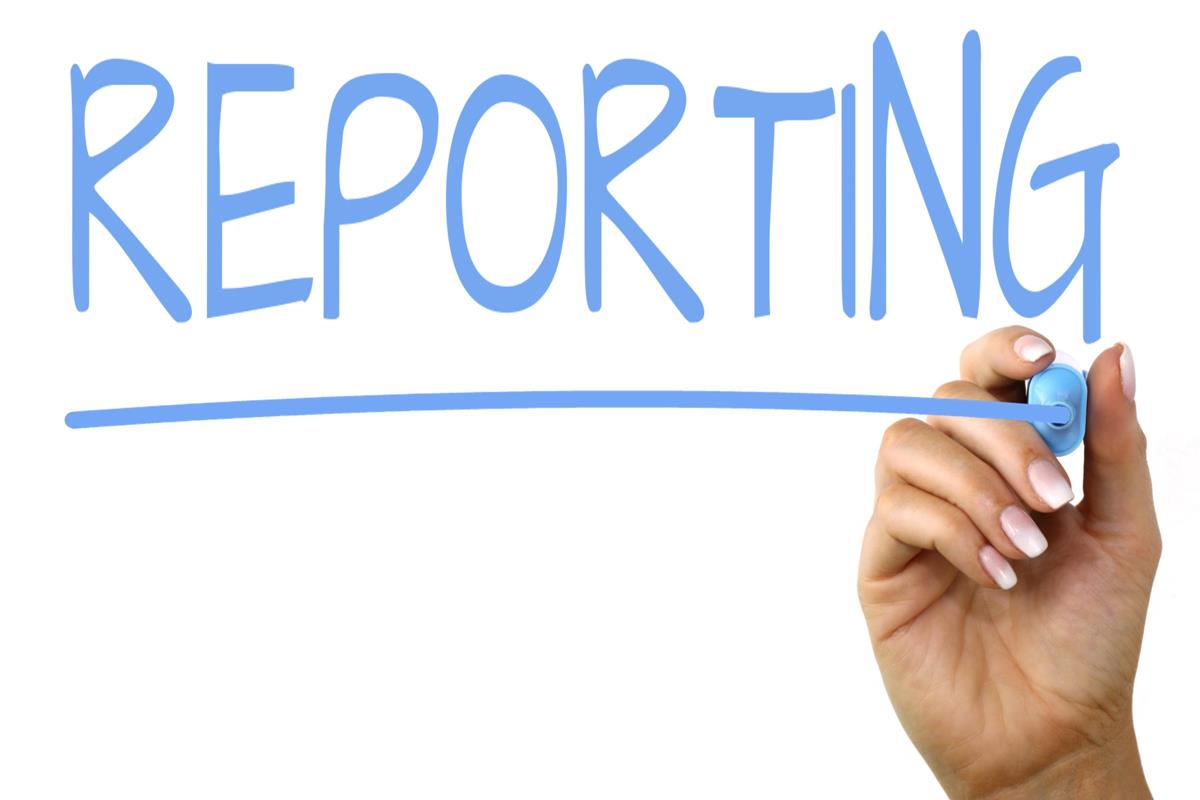 Rowan Institutional Review Board
Office of Research Compliance, Division of University Research
Human Subjects Research Project and Protocol Development
Analysis and Reporting Phase 1 & 2
Analysis and Reporting – Phase 1
Research team site/location leaders review data analysis procedure(s)
Includes review of IRB approved data management plan
Includes review of data security and sharing procedures
Includes review of data access and destruction/retention
Acquire research data via data management plan
Conduct analysis via IRB approved statistical analysis methods
Evaluate research outcomes and results

Analysis and Reporting – Phase 2
Identify significant contributors and authors
Identify any sponsor requirements
Includes NIH Open Public Policy, clinicaltrial.gov
Identify any ancillary committee requirements
Includes Rowan Conflict of Interest (COI) management action plans
Create initial drafts of posters, presentations, and articles/sponsor reports
IMPORTANT: PI reviews and approves all outgoing reporting of research data and/or results
Includes posters, reports, articles, sponsor specific reports, and any reports, results, or research data shared with Rowan internal departments, units, and stakeholders
Close IRB study if approved under IRB Expedited or Full Board review
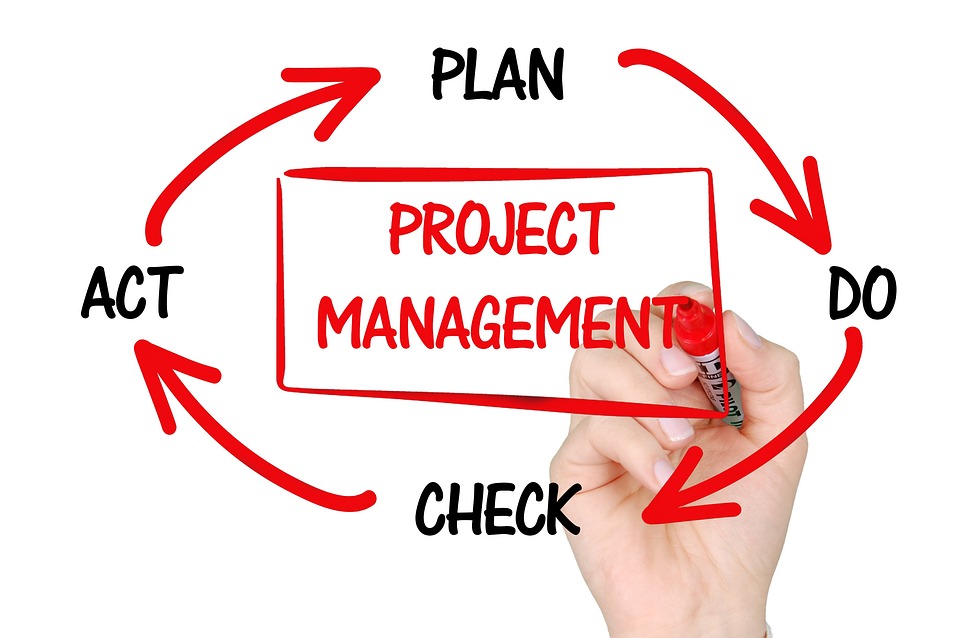 Rowan Institutional Review Board
Office of Research Compliance, Division of University Research
Common Pitfalls in IRB Submission Process
Inconsistent information in research documentation, instruments, and submission sections
Research documentation, instruments, and submission sections are not written at an 8th/9th grade level
Lack of including pictures, diagrams, or detailed descriptions of instruments, devices, or biologics
Lack of obtaining Rowan ancillary committee approvals – IBC, COIC, etc.
Lack of including Rowan internal policies and procedures – ClinCard use, HIPAA training, etc.
Lack of providing protocol and informed consent documents
Lack of providing details related to interactions, interventions, and manipulations of subjects’ environment
Lack of subject interaction(s) and procedure(s) timelines
Not addressing IRB review comments timely
Lack of justifications – for example, waiver of consent, subject population(s)
Inadequate or incomplete risk and benefit analysis
Lack of detailed data management, handling, and retention procedures and description
Using grant/contract or scientific language/text in an IRB submission, including protocol
Rowan Institutional Review Board
Office of Research Compliance, Division of University Research
Thanks to Dr. Joanna Petrides and Rowan-VirtuaSOM Dean’s Office for supporting this presentation


AND






for attending today’s presentation!
Thank you